Прогулка по  Петербургу
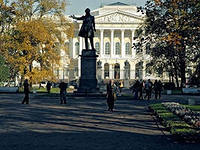 Люблю тебя, Петра творенье,Люблю твой строгий, стройный вид,Невы державное теченье,Береговой ее гранит,
Медный всадник
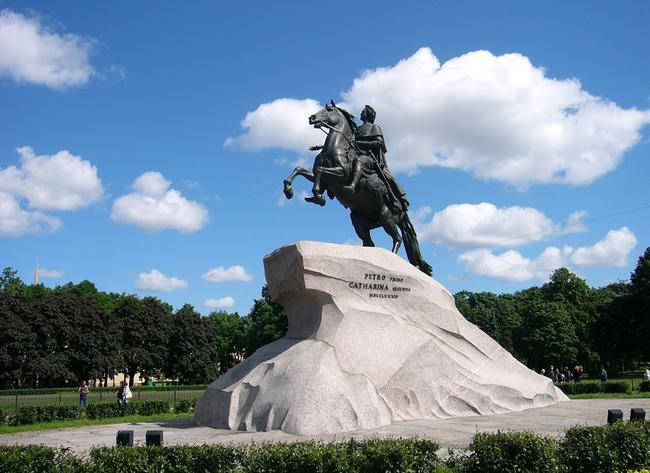 Вот памятник царю Петру
И царскому коню.
Его фотографируют
По двести раз на дню.
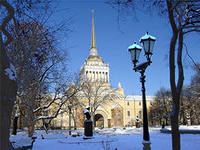 Всем знакомо это местоВозле самых невских вод,Где игла АдмиралтействаЗашивает небосвод.
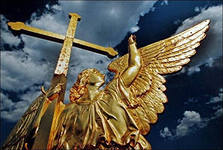 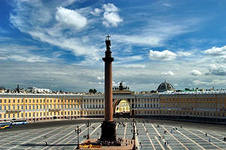 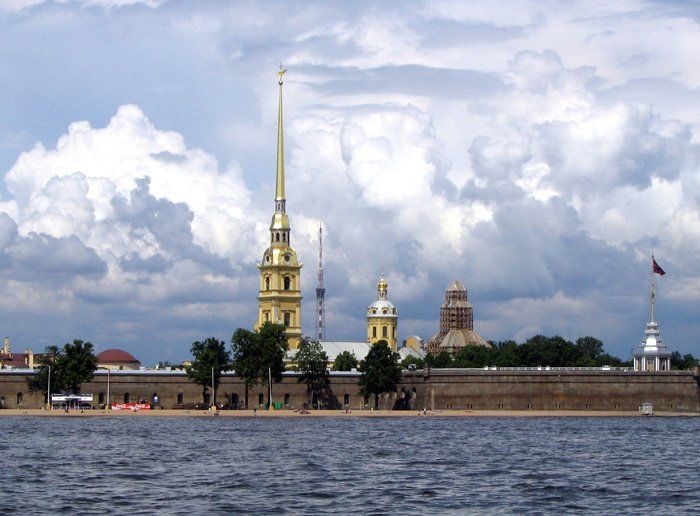 Ветра вой и волн свирепость,Всё видала, всё снеслаПетропавловская крепость, Тучи рвущая игла.....
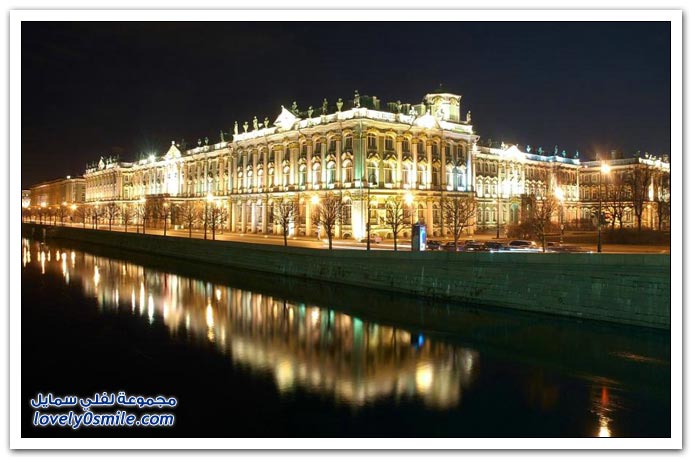 Зимний дворец у Невы, посмотри!Жили когда-то в нем наши цари.Ну а сейчас в нём огромный музей.Здесь – "Эрмитаж", гордость Родины всей.
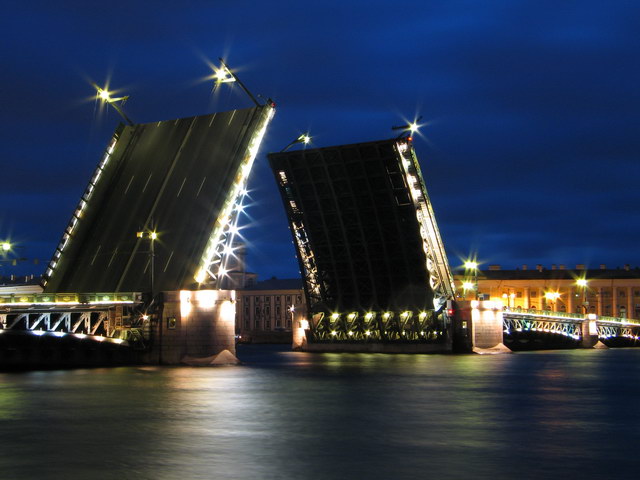 Когда от ладожского льдаОсвобождается вода,То в эту воду с высотыГлядят, как в зеркало, мосты.
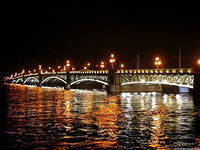 Мост нагнулся над рекойНад водою ровной:«Ах, красивый я какой,Ах, какой огромный»
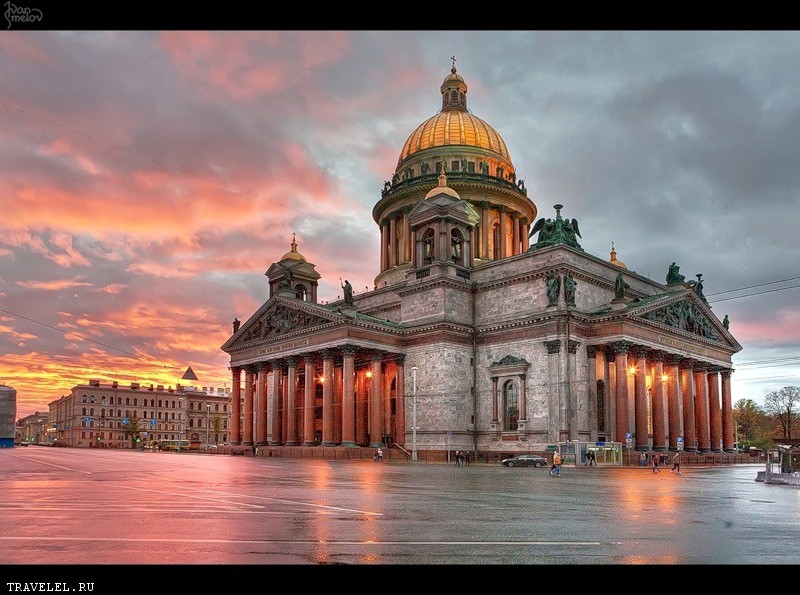 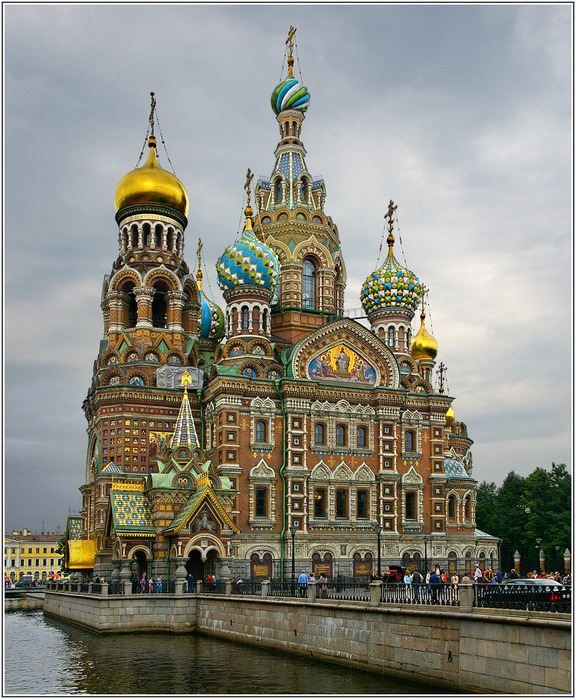 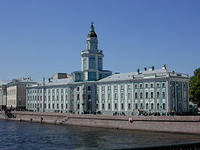 Кунсткамера  Царь диковинки любил,Собирал их и копил.Из причуды царской сейПервый создан был музей.
(Ю. Юдин)
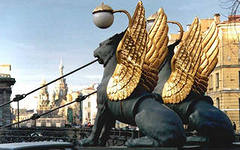 В молочной сырости тумана,Где тонут мысли и слова,Вдруг выплыли четыре льва,Четыре белых истуканаИ, опершись на парапет,Держали берега канала.
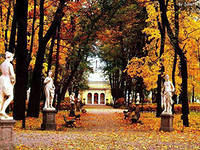 На свете много есть чудес.Но вот прекрасный сад:С деревьями в одном рядуСкульптуры там стоят.
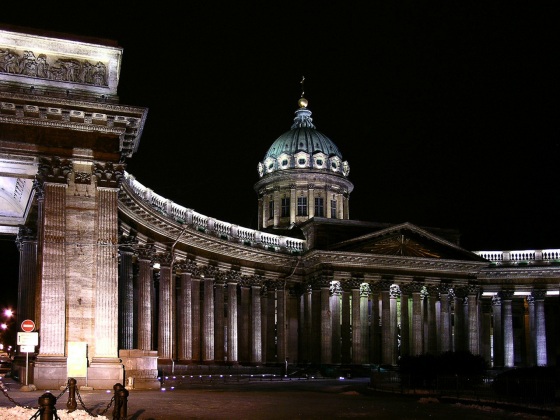 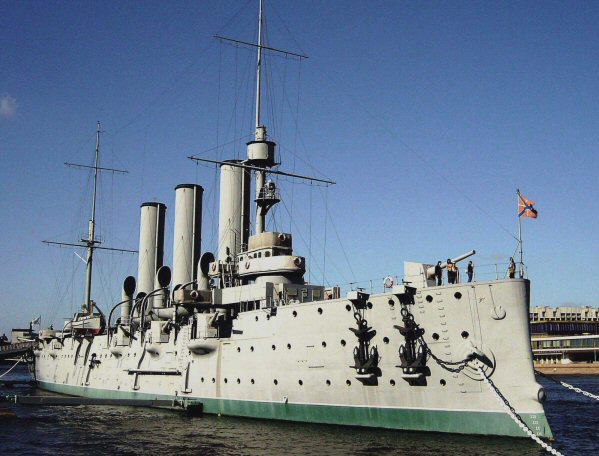 В нашем городе портовомРовно в полдень пушка бьёт.В нашем городе «Аврора»Знаменитая живёт.
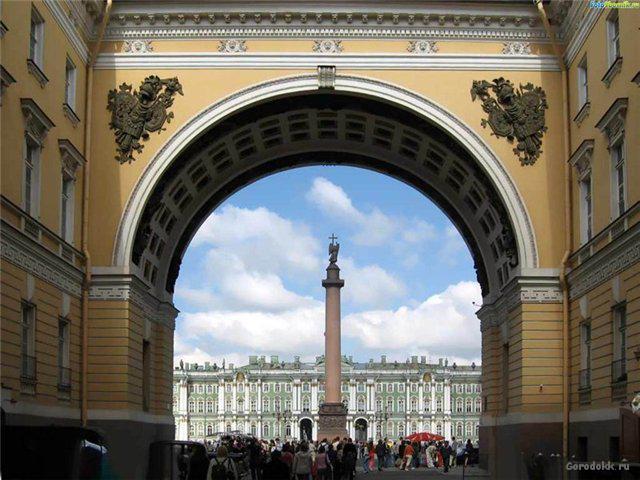 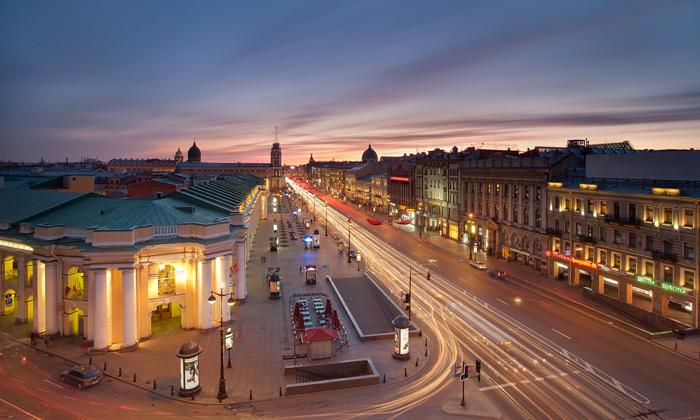 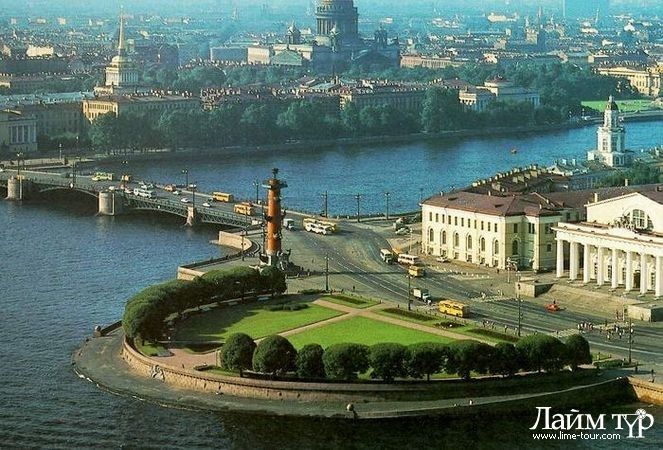 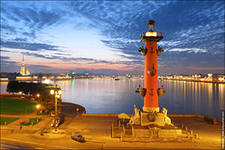 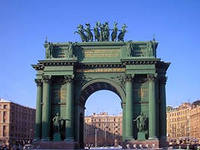 Люблю по городу гулять,Люблю смотреть, люблю считать.Невский – раз, Зимний – два,Три – красавица Нева,А четыре – мост Дворцовый,Пять – гуляю по Садовой,Шесть – к Исаакию схожуИ на купол погляжу.Семь – конечно, Летний сад,Как красив его наряд.Восемь – крепость у Невы,были там, наверно, вы.Девять – повстречался мнеМедный всадник на коне.Десять – из-за поворотаВижу Нарвские ворота
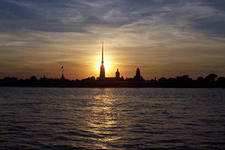 Люби свой город!